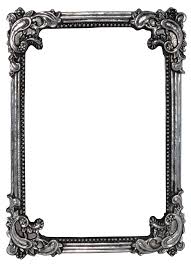 আজকের পাঠে সবাইকে স্বাগতম
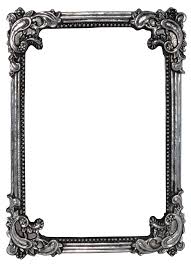 পরিচয়
শ্রেনি =নবম /দশম 
 বিষয় =ইসলাম ও নৈতিক শিক্ষা ।
 পাঠ -৫/ হজ্জ অধ্যায় । 
 সময় =৪৫ মিনিট । 
 তারিখ – ১০/০৭/২০২০
মোহাম্মদ –দাউদ 
 সিনিয়র শিক্ষক ।
রতনপুর হাজি ছৈয়দের রহমান স্মৃতি উচ্চ বিদ্যালয় 
 রতন পুর । বিরলি ।
 ফেনি সদর , ফেনি
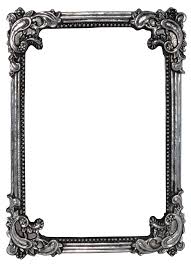 শিখন ফল
হজ্জ কাকে বলে বলতে পারবে । 
 হজ্জ এর ফরয , ওয়াজিব বলতে পারবে । 
 হজ্জ এর সুন্নাত বলতে পারবে। 
 হজ্জ এর সামাজিক শিক্ষা ব্যাখ্যা করতে পারবে। 
 হজ্জ এর শিক্ষা বাস্তব জিবনে প্রয়োগ করতে পারবে ।
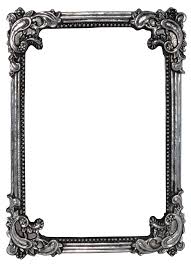 ছবি দেখি  বলি
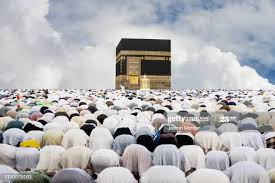 কাবা শরিফ
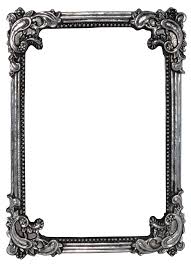 ছবি দেখি  বলি
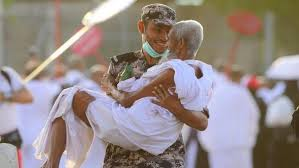 এহরাম বাধা
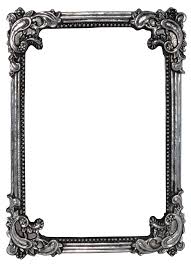 ছবি দেখি  বলি
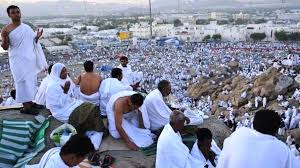 আরাফার ময়দান
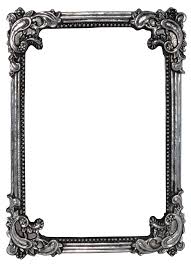 ছবি দেখি  বলি
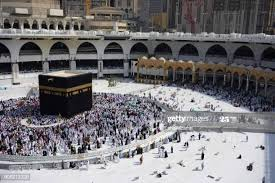 কাবা শরিফ তাওয়াফ
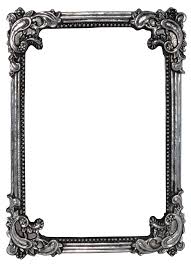 ছবি দেখি  বলি
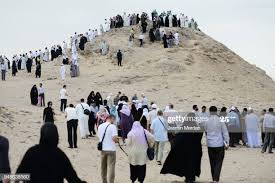 মুজদালিফায় অবস্থান
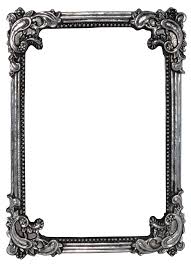 ছবি দেখি  বলি
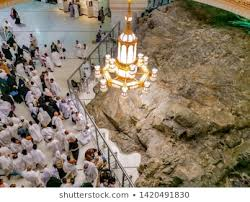 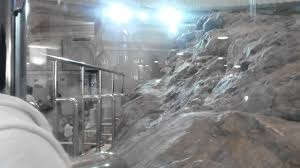 সাফা মারোয়া পাহাড়
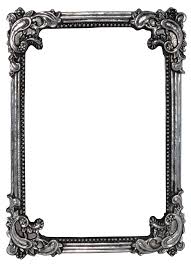 ছবি দেখি  বলি
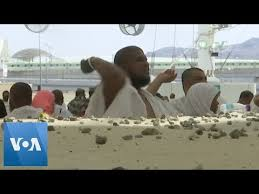 মিনায় কংকর নিক্ষেপ
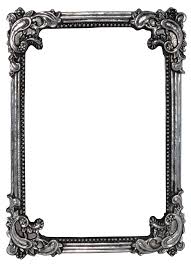 ছবি দেখি  বলি
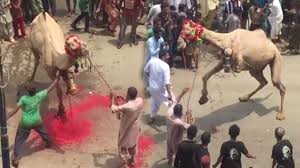 কুরবানি করা